HORT 308
MEDICINAL AND AROMATIC PLANTS
Lavender
B.N Lavandula officinalisFamily:  Labiatae
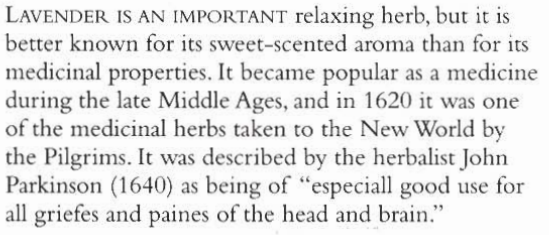 Habitat & Cultivation
Native to France & Western Mediterranean

Cultivated worldwide
Key Constituents
Volatile Oil (3%) containing over 40 constituents
Flavonoids
Tannins
Coumarins
Key Actions
Carminative
Relives muscle spasms
Antidepressant
Antiseptic & antibacterial
Stimulates blood flow
Research
Oil: Proved very low toxicity, antiseptic & antibacterial action, reduce pain & nervous excitability

Flower: Antibacterial, antiseptic, calms nerves, reduces muscle tension and relives cramps
Tradition & Current Uses
Nervous System: Sleeplessness, irritability, headache, migraine & depression
Digestion
Asthma
Essential oil for antiseptic
Head wounds, sores, stings, scabies and lies
5 drops in night bath can give sound sleep & relives muscle tension
Parts Used
Flower (Fresh & Dried)
Key Preparations
Tincture
Essential Oil
Infusion
Pepper Mint
B.N Mentha x piperitaFamily:  Labiatae
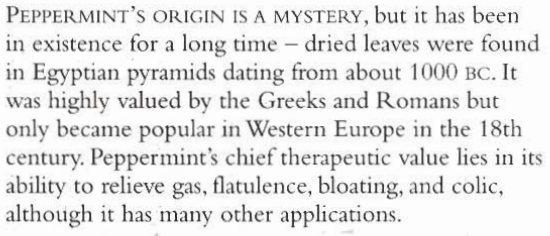 Habitat & Cultivation
Grown commercially in Europe
Asia
North America
Key Constituents
Volatile oil 1.5% (Menthol 35-55%, menthone 10-40%)
Flavonoids
Phenolic acids
Triterpenes
Key Actions
Carminative
Relives muscle spasms
Increases sweating
Stimulates secretion of bile
Antiseptic
Research
Proved that volatile oil is antibacterial, antiseptic, antifungal cooling & anesthetic to skin

The whole plant has antispasmodic effect on digestive system, irritable bowl syndromes
Tradition & Current Uses
Digestive problems
Pain relief (skin, headache, migraines linked to digestive system)
Infection: Diluted oil is used as inhalant and chest rub for respiratory infection
Parts Used
Areal parts
Key Preparations
Essential oil
Lotion
Infusion
Tincture
Capsules